Text Macros in TMG 9
Presented by ~ David Walker
To ~ Ottawa TMG Users Group

6 May, 2017
Introduction
There are many instances when one uses repeated text entries in TMG.  

The F3 key is a useful tool as an alternative to retyping text, such as place names.

However, using the F3 key is useful only for the last 15 entries.

An alternative is to create a text file, key in your desired text strings, then cut & paste as needed.

A suggested alternative is to use TMG Text Macros.
TMG Text Macros
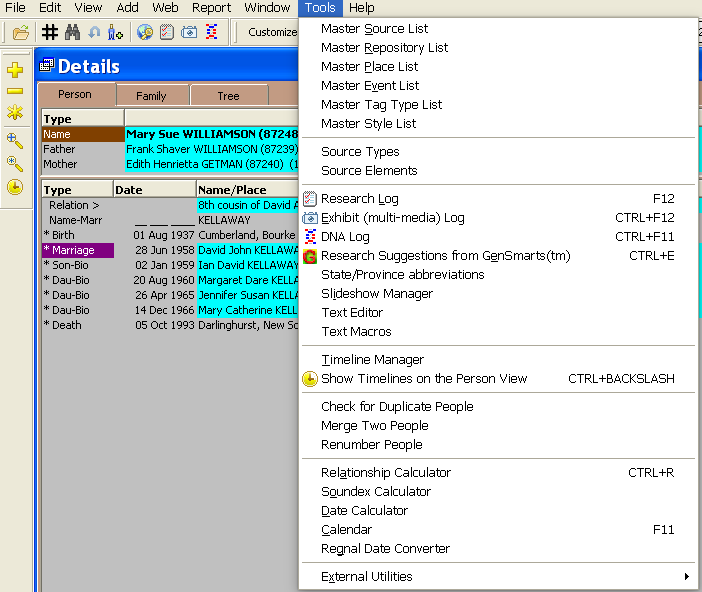 From the Tools drop down list, select Text Macros
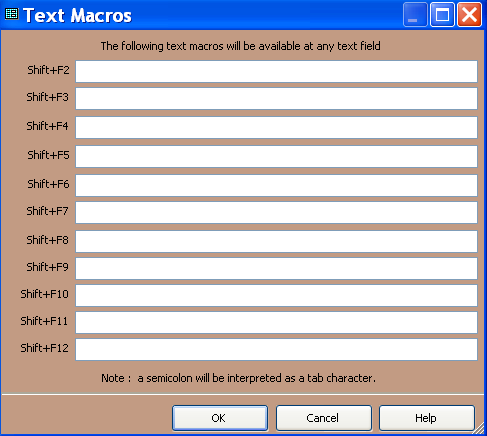 A maximum of eleven macros can be saved, and used for any text field.
The example below illustrates my preferred format when recording tombstone inscriptions.
I have over 10,300 exhibits in my main project, most of which are tombstones.  I need a convenient way to handle repeated key entries in various text fields.
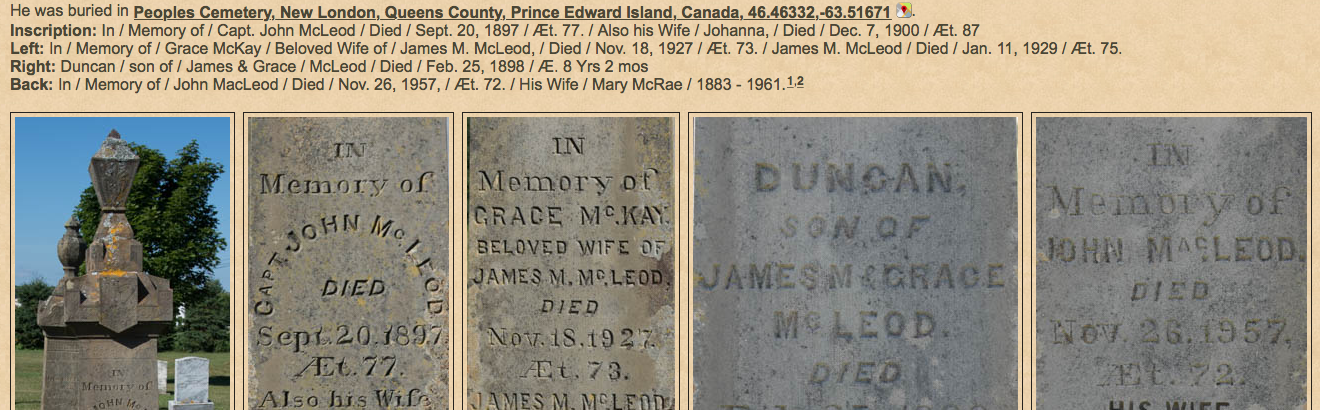 Creating the Text Macros
Codes include Bold and Carriage Return
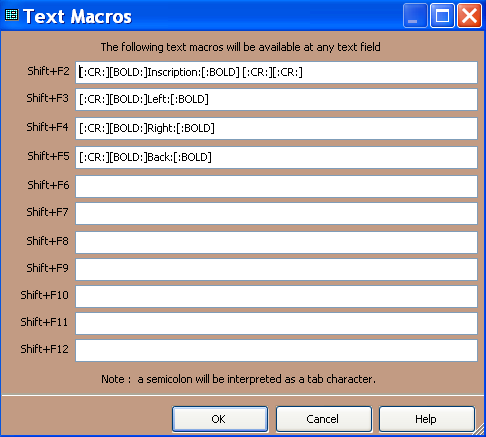 Formatted text in TMG Memo Field of Burial Tag
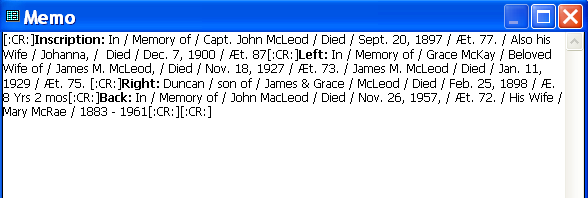 Text macros can be used when entering captions for exhibits.
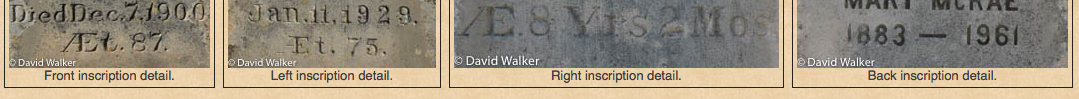 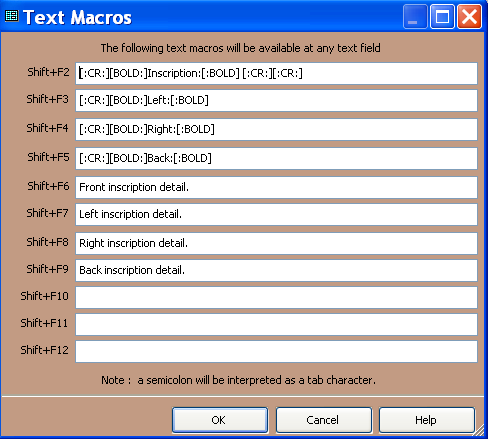 The three remaining text macro fields are used for other frequently keyed text.
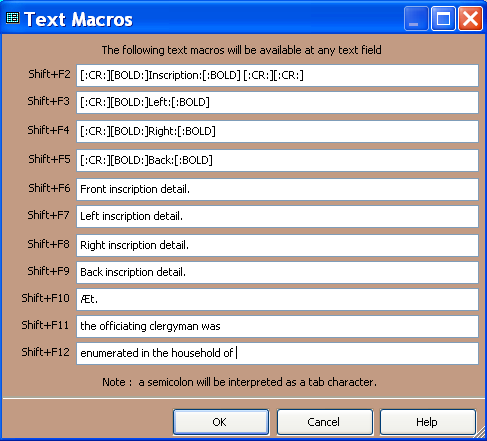 Often seen on older tombstones.  
Abbreviation for Aetatis (Latin) = aged
Used in the Baptism Memo Field
Used in the Census Memo Field
Each macro is invoked by pressing Shift+F-key
Click OK to save & exit
Memo field of Burial Tag
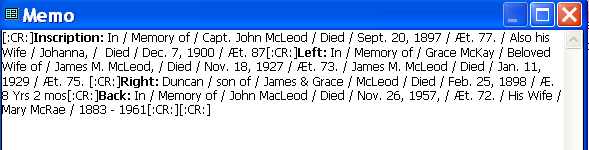 Use Shift+F10 instead of having to extract the code from the Windows Character Map
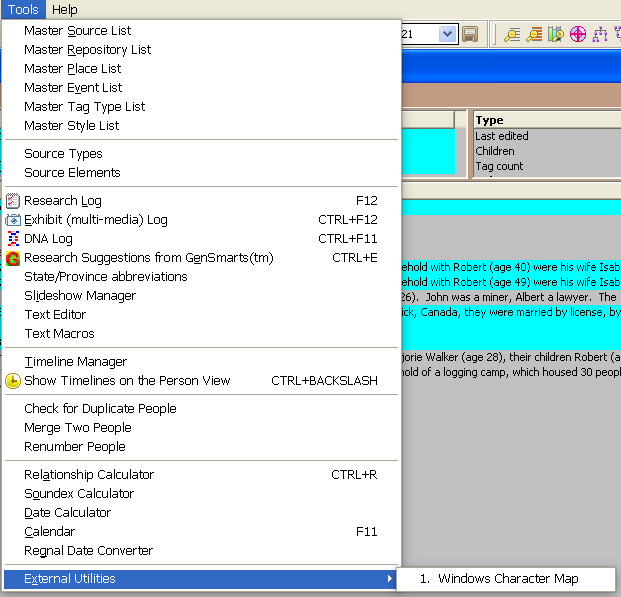 The slower alternative
Baptism Tag
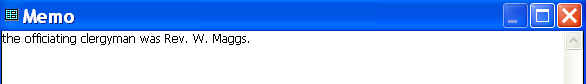 Text macro is invoked with Shift+F11
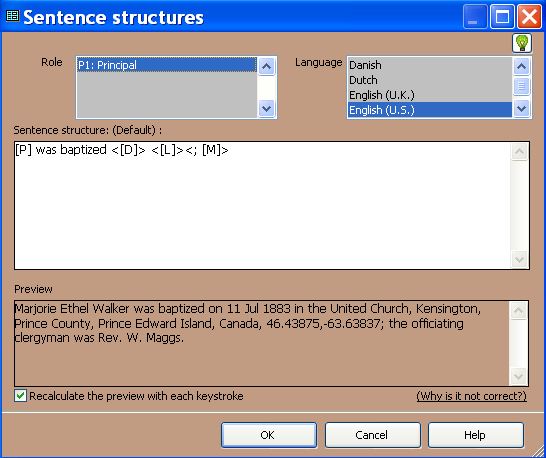 Sentence Preview
Census Tag
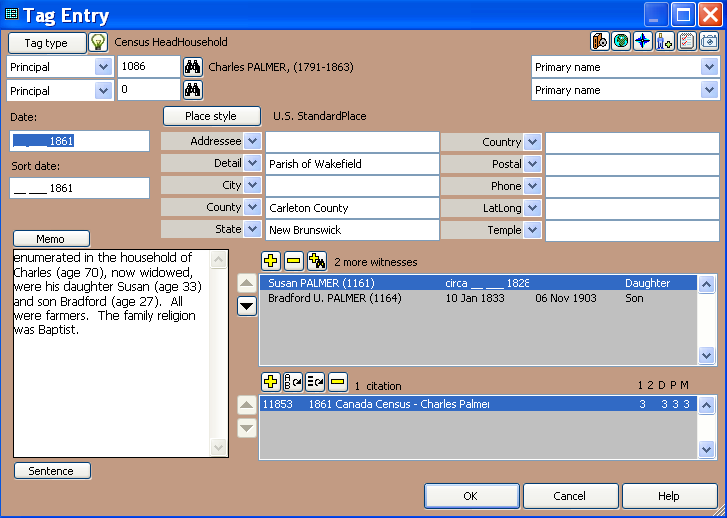 Text macro is invoked with Shift+F12
Census Tag
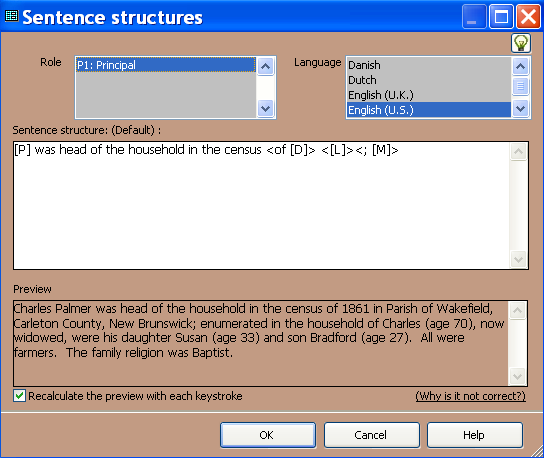 Sentence Preview
Check this box to allow using Shift+F-keys with Text Macros.  Use Fn+F-keys to control Mac functions.
Running TMG on a Mac
On a Mac the F-keys are used by default to control various aspects of the computer, such as sound, display brightness.
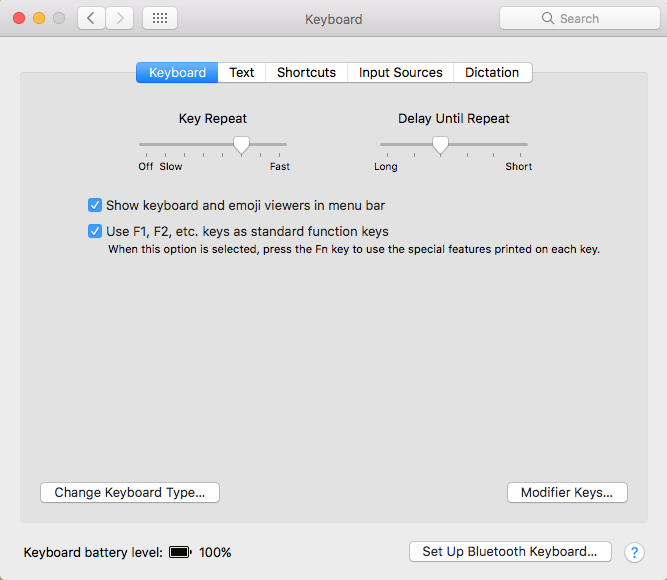 The End
This presentation may be freely downloaded from our web site ~ 
http://www.ottawa-tmg-ug.ca

Link to Articles & Presentations